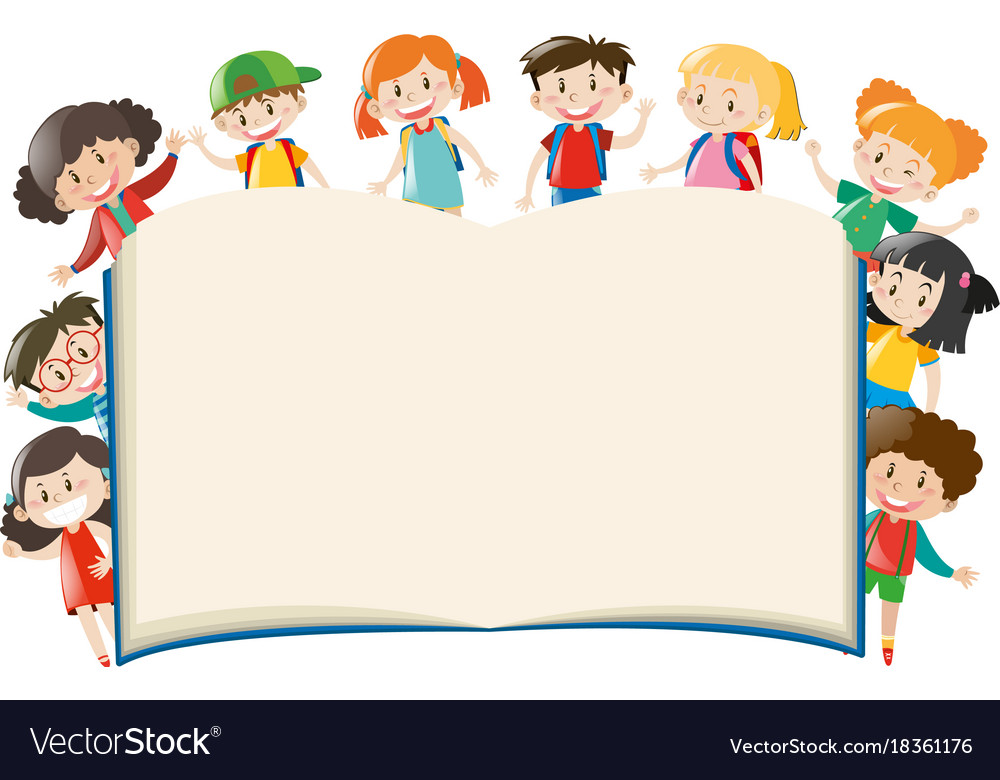 Luyện tập chung
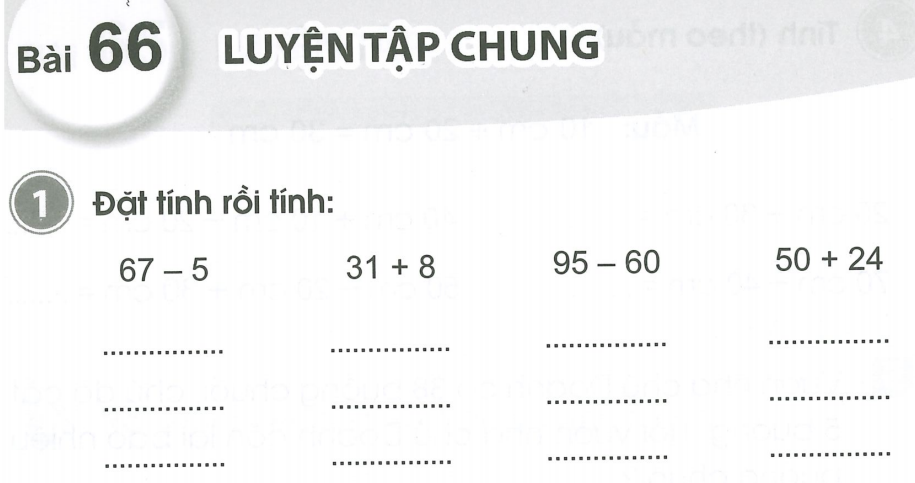 50
31
95
67
+
+
-
-
24
60
8
5
74
35
39
62
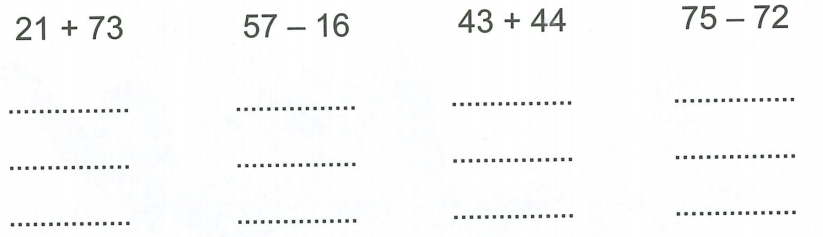 75
43
57
21
-
-
+
+
44
72
16
73
03
87
41
94
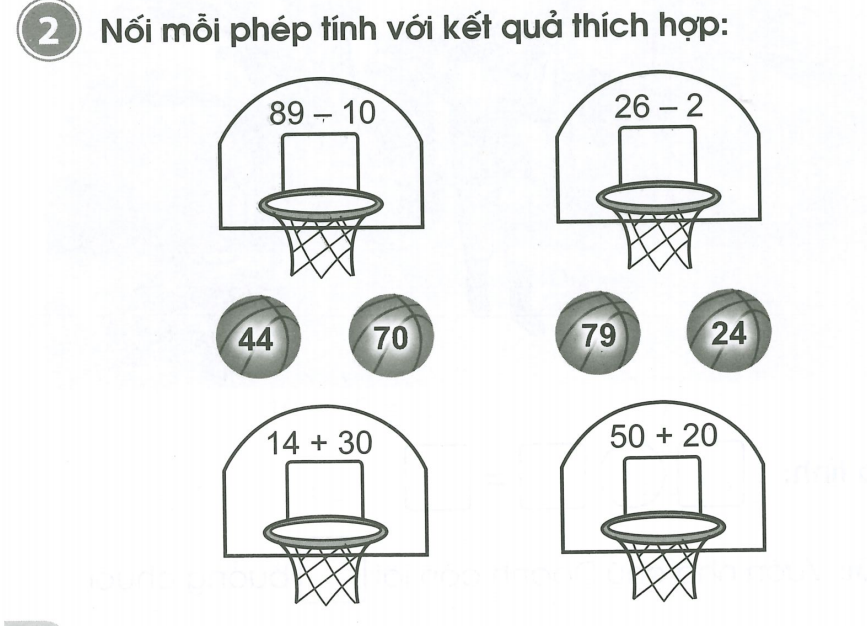 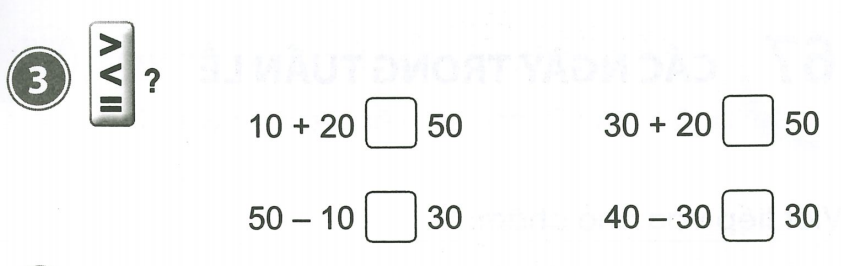 =
<
<
>
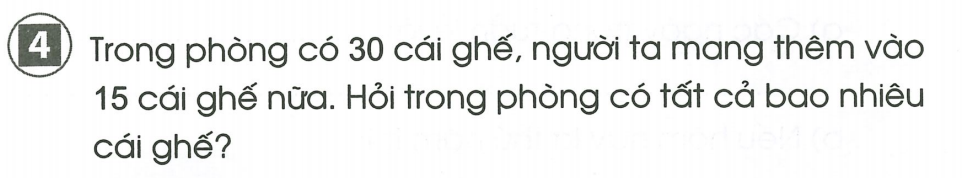 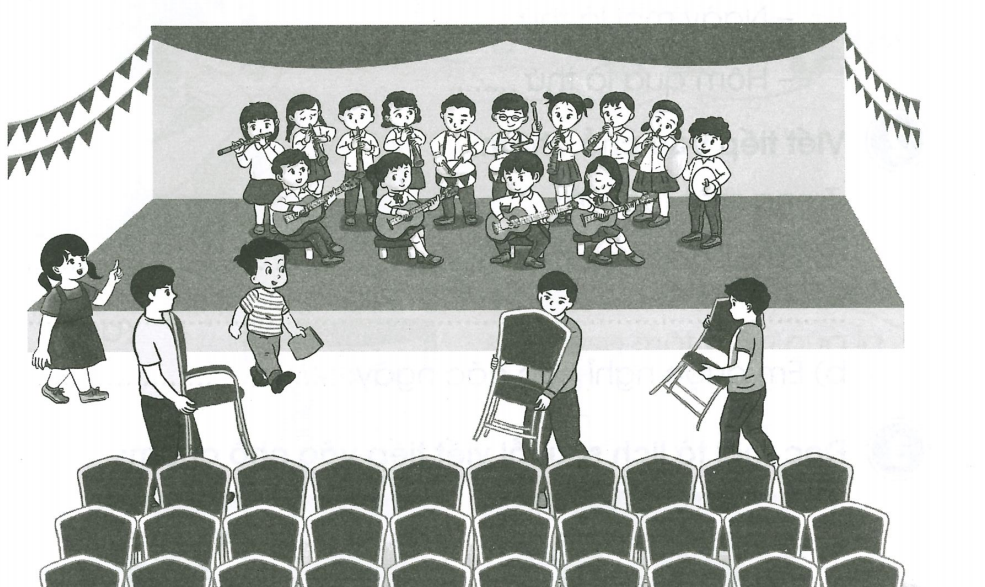 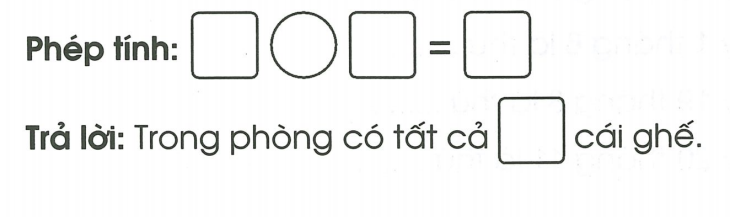 45
15
+
30
45